Γιατί την προτιμούν οι έφηβοι;
ΤηλεΟραση
Μεγάλη ποικιλία στον ψυχαγωγικό τομέα.
Π.χ. Μουσικά προγράμματα, ταινίες, ντοκιμαντέρ, σίριαλ και πολλά άλλα
Προσφέρει οπτικοακουστικά και διαδραστικά ερεθίσματα
Ταύτιση με τον εικονιζόμενο
Μέσω των προτύπων που προβάλλει η τηλεόραση(π.χ. τραγουδιστές, ηθοποιοί, δημοσιογράφοι) οι νέοι προσπαθούν  να ταυτιστούν με αυτούς
Άμεση ενημέρωση
Έκτακτα δελτία ειδήσεων και ρεπορτάζ για ποικίλα θέματα κάθε ενδιαφέροντος από όλο τον κόσμο
Αποτελεί διάλειμμα από την καθημερινότητα
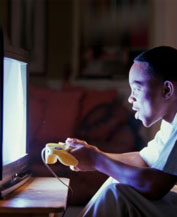 Το κόστος της ως συσκευή είναι σχετικά μικρό
Αν απλώς σκεφτούμε πόσα παιδιά και έφηβοι έχουν τηλεόραση στα δωμάτια τους, μπορούμε να συμπεράνουμε ότι οι γονείς δεν την εκλαμβάνουν ως ένα ιδιαίτερα μεγάλο έξοδο
Εκπέμπει επί 24ώρου βάσεως
Ιδιαίτερα οι μαθητές, οι οποίοι μελετούν μέχρι αργά το βράδυ, εκτιμούν αυτή της την ιδιότητα (π.χ. μαθητές 2ας και 3ης λυκείου.)
Μέσω απάνθρωπων καταστάσεων, ο τηλεθεατής βρίσκει αυτοπεποίθηση και αυτοεκτίμηση για το άτομο του
Αυτός είναι ο βασικός ενδόμυχος λόγος για τον οποίον οι άνθρωποι παρακολουθούν τα γνωστά σε όλους μας ριάλιτι…
Μελέτη και τηλεόραση
Μια σχέση αγάπης και μίσους.
				Που ξεκινάς, που σταματάω;
Σύγκριση αποτελεσμάτων ερωτηματολογίου που μοιράστηκε σε μαθητές  πρώτης και δευτέρας λυκείου
Αποτελέσματα α΄λυκείου
Αποτελέσματα β΄λυκείου
Προγράμματα που παρακολουθούν στον ελεύθερο χρόνο
Λόγοι για τους οποίους παρακολουθούν τηλεόραση
Σε ικανοποιεί το περιεχόμενο της τηλεόρασης;
Πιστεύεις ότι ο χρόνος που ξοδεύεις μπροστά στην τηλεόραση είναι χαμένος;
Προτιμάς την τηλεόραση από άλλα ΜΜΕ
Ποια είναι η γνώμη σου για την τηλεόραση;
Παρακολουθείς διαφημίσεις;
Επηρεάζεσαι από τις διαφημίσεις;
Σε ποιο τόμεα;
Έρευνες έχουν δείξει ότι τα παιδιά που παρακολουθούν τηλεόραση περισσότερες ώρες από άλλα παιδιά τείνουν:
Να ασκούνται λιγότερο
Να είναι βιαιότερα και να αποκτούν εξωπραγματικές αντιλήψεις(ψευδογεγονός και νεοπραγματικότητα)
Να είναι υπέρβαρα
Να έχουν χαμηλότερους βαθμούς στο σχολείο και να έχουν λιγότερες εξωσχολικές δραστηριότητες από τα υπόλοιπα παιδιά
Να διαβάζουν λιγότερα εξωσχολικά βιβλία
Έφηβοι και ΜΜΕ
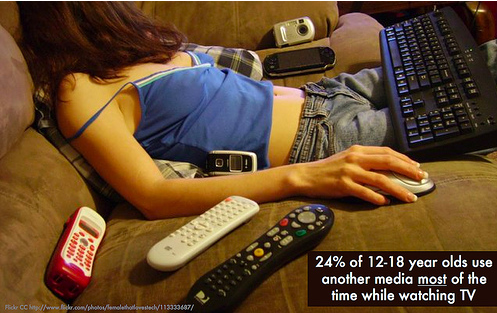 Την τελευταία δεκαετία παρακολουθούμε καθώς βαθμιαία η τηλεόραση αρχίζει και χάνει τους οπαδούς της από άλλα ΜΜΕ όπως το διαδύκτιο.

Αυτό κατά κύριο λόγο συμβαίνει διότι:
Δεν είναι αρκετά άμμεση
Ο δέκτης νιώθει ότι έχει αποκλειστικά ένα παθητικό ρόλο, του παρατηρητή
Τείνει να υπερβάλλει και να καταφεύγει στον εντυπωσιασμό για να προσελκύσει τους δέκτες της
Λειτουργεί με πρόγραμμα
Είναι απλό αν απλώς σκεφτούμε ότι ουσιαστικά το διαδύκτιο λειτουργεί όπως μια μεγάλη βιβλιοθήκη, τα πάντα είναι αποθηκευμένα, ενώ στην τηλεόραση το πρόγραμμα ρέει συνεχώς.
Διαφήμιση
Καταναλωτικός καταιγισμός ή ενημερωτικός ανταγωνισμός;
Παρακολουθούν οι έφηβοι διαφημίσεις;
Όσον αφορά των τομέα επηρεασμού:
Το σύνολο των εφήβων πιστεύουν:
Οι έρευνες δείχνουν ότι η εποχή μας είναι η πλέον καταναλωτική εποχή, με τους έφηβους να αυξάνουν το φαινόμενο.
Τηλεόραση και αντιλήψεις
Η τηλεόραση εισάγει νέες αντιλήψεις στον κοινωνικό κόσμο και αλλάζει διάφορους θεσμούς. Ας εξετάσουμε αυτό το φαινόμενο:
Αλλάζει τον θεσμό της οικογένειας
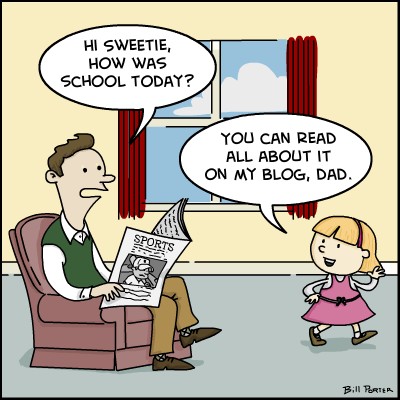 Θυμάστε τις οικογένειες που μαζεύονταν γύρω από το τραπέζι; Τώρα θα τις βρείτε γύρω από την τηλεόραση.
Αλλάζει τις σεξουαλικές μας αντιλήψεις
Έρευνες δείχνουν ότι όχι μόνο η τηλεόραση αλλά και άλλα ΜΜΕ προβάλλουν σεξουαλικά πρότυπα σε συνεχή ρυθμό
Κάνει την καθημερινότητα μας πιο βαρετή
Οι γρήγορα εναλλασσόμενες εικόνες κάνουν τον έφηβο και το παιδί να βρίσκει βαρετές τις πιο αργές δραστηριότητες όπως το σχολείο